Ihr Projektbild direkt im Folienmaster anpassen.
Wege zu einem Resilienten und Klimaneutralen
Energiesystem
2045
Transformationspfad für die neuen Gase
Wege zu einem Resilienten und Klimaneutralen
Energiesystem
2045
Transformationspfad für die neuen Gase
Der TRANSFORMATIONSPFAD FÜR DIE NEUEN GASE
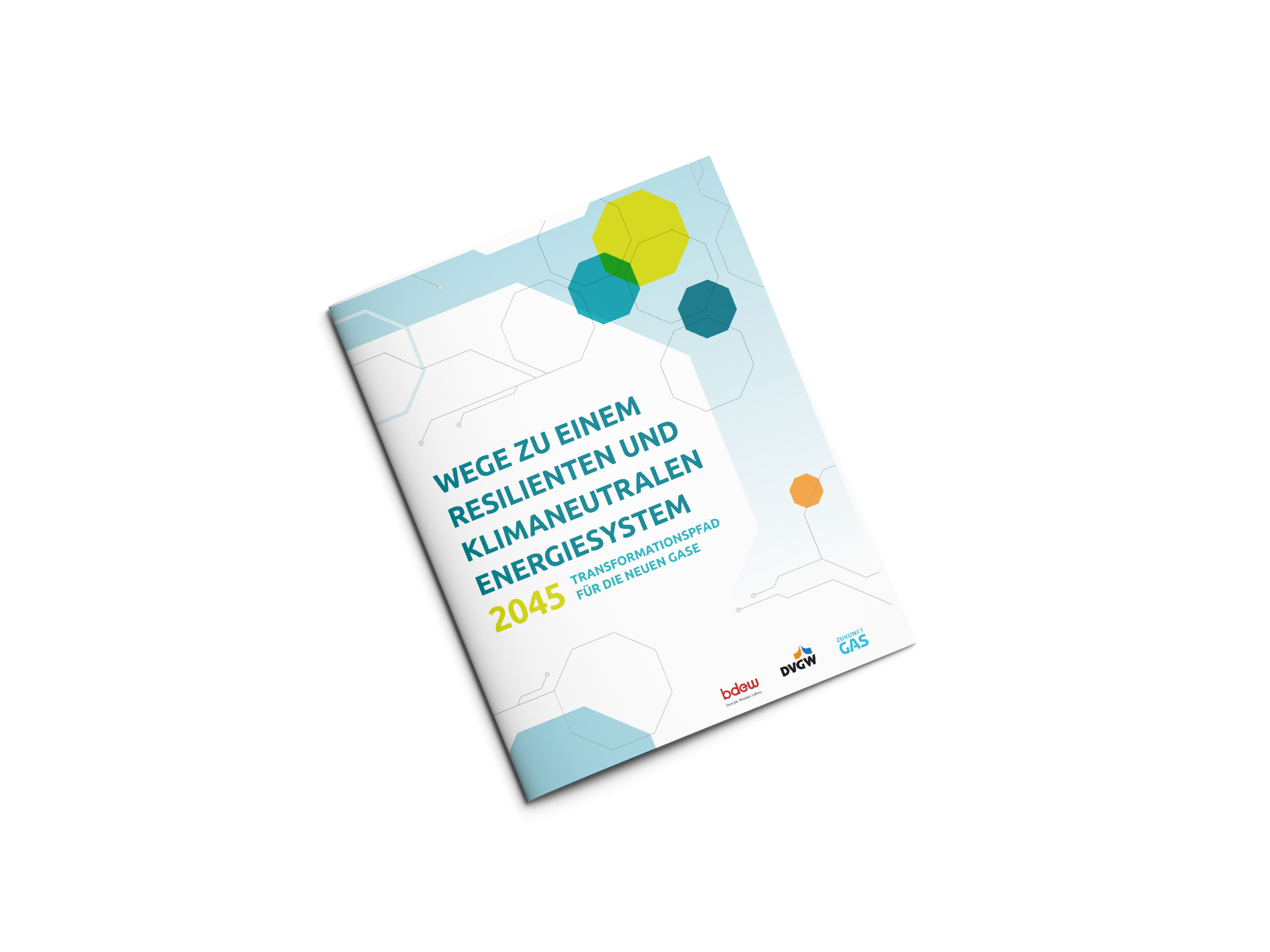 Der Transformationspfad für die neuen Gase ist ein Gemeinschaftsprojekt der Verbände




Unser gemeinsames Ziel: Klimaneutralität 2045 

Die Nutzung von fossilem, nicht-dekarbonisiertem Erdgas wird bis 2045 bedeutungslos

Neue Gase, wie Wasserstoff und seine Derivate sowie Biogas und Biomethan, werden zukünftig die bestimmende Rolle einnehmen

Wir wollen die Transformation absichern und die Energiewende aus der Branche heraus krisenfest und sozialverträglich gestalten
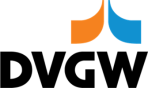 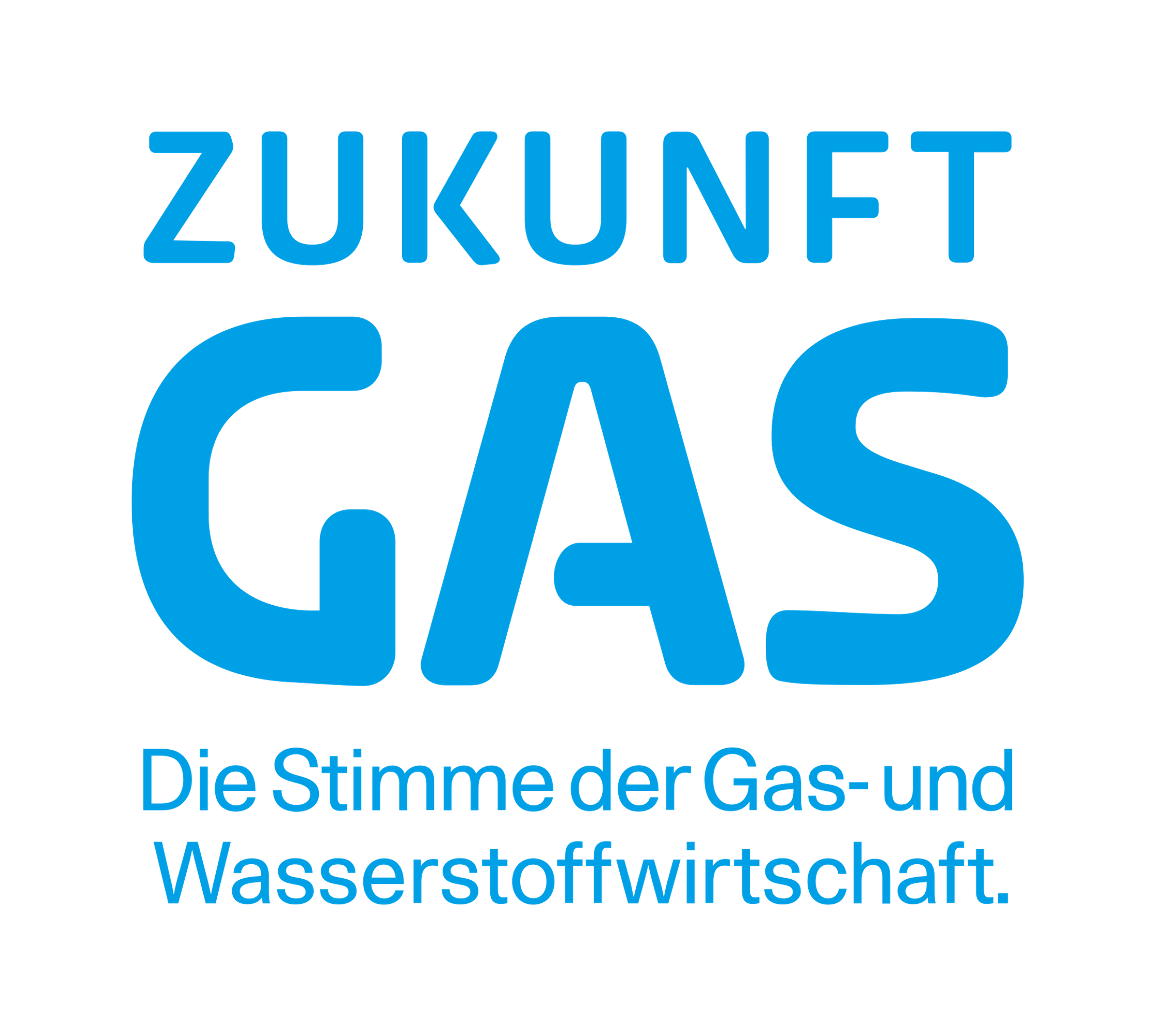 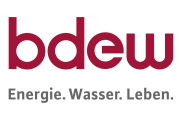 WEGE ZU EINEM RESILIENTEN UND KLIMANEUTRALEN ENERGIESYSTEM 2045
[Speaker Notes: Wege zu einem resilienten und klimaneutralen Energiesystem 2045 – Transformationspfad für die neuen Gase
 
Weltweit befinden sich Wirtschaft und Gesellschaft in einer tiefgreifenden Transformation, um die Erderwärmung auf 1,5 Grad zu begrenzen. Deutschland hat sich dabei das Ziel gesetzt, bis zum Jahr 2045 klimaneutral zu werden. Wir unterstützen dieses Ziel bedingungslos. Die Energiewirtschaft entwickelt daher die erdgaszentrierten Geschäftsmodelle für eine klimaneutrale Zukunft weiter. Dafür ist der Transformationspfad für die neuen Gase die Grundlage. Er skizziert den Weg, um Deutschlands Energieversorgung klimaneutral und resilient zu gestalten. 
 
Dabei macht der Transformationspfad deutlich, dass die Nutzung von fossilem, nicht-dekarbonisiertem Erdgas bis 2045 bedeutungslos werden wird. Neue Gase, wie Wasserstoff und seine Derivate sowie Biogas und Biomethan, werden zukünftig die bestimmende Rolle einnehmen. Dass sie für ein klimaneutrales Energiesystem unverzichtbar sind, darüber herrscht Einigkeit. Das künftige Energiesystem gründet daher auf einem Miteinander von strom- und gasbasierten Technologien.
 
Doch damit die Transformation bis 2045 gelingt, muss sie beschleunigt werden. Dafür ist es unabdingbar, den Transformationspfad so abzusichern, dass eine möglichst krisenfeste und sozialverträgliche Energiewende erfolgen kann. Sowohl die Folgen des Angriffs Russlands auf die Ukraine als auch die Lieferkettenengpässe während der Corona-Pandemie haben die hohe Bedeutung von Resilienz deutlich gemacht: Im Transformationsprozess müssen wir gemeinsam dafür Sorge tragen, dass wir mit Energiepreiskrisen, Herausforderungen für die Versorgungssicherheit und Rückschritten bei der Absenkung von Treibhausgasemissionen umgehen können.]
DER TRANSFORMATIONSPFAD FÜR DIE NEUEN GASE
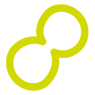 Klimaneutral 2045 –mit grünem Strom und neuen Gasen
Die Infrastruktur für neue Gase entsteht bedarfsgerecht aus der heutigen
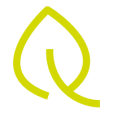 1
4
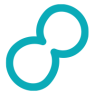 Ausreichende Mengen und vertretbare Kosten
Neue Gase sind unverzichtbar
5
2
Biomethan
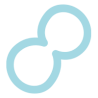 Verlässliche politische Leitplanken erforderlich
3
Neue Gase machen Transformation und Energiesystem resilient
6
Grüner Wasserstoff
04
Türkiser 
Wasserstoff
Blauer Wasserstoff
[Speaker Notes: 1. Auf dem Weg zur Klimaneutralität – Ein resilientes System mit grüner Stromerzeugung und neuen Gasen entsteht

2. In einem klimaneutralen Energiesystem sind neue Gase in Teilen von Industrie, Verkehr sowie Strom- und Wärmeversorgung unverzichtbar 

3. Neue Gase machen die Transformation und das Energiesystem resilient 

4. Die zukünftige Infrastruktur für neue Gase entsteht bedarfsgerecht aus der heutigen 

   5. Neue Gase werden in ausreichenden Mengen und zu vertretbaren Kosten verfügbar sein

6. Die Transformation hin zu neuen Gasen braucht die richtigen politischen Leitplanken 


Biomethan 
das aus heimisch produziertem und aufbereitetem Biogas stammt, welches in das lokale Gasnetz eingespeist wird. Hinzu kommt die Nutzung desjenigen Gases, das aus der Vergasung von Biomasse gewonnen wird sowie von aus dem Ausland stammendem Biomethan, das über das europäische Gasnetz nach Deutschland importiert wird. Im Text wird Biogas als Sammelbegriff sowohl für nicht aufbereitetes Biogas als auch für Biomethan verwendet.

Blauer Wasserstoff 
der aus fossilem Erdgas per Reformierungsverfahren verbunden mit dem Einsatz der Carbon-Capture-and-Storage-Technologie gewonnen wird.

Türkiser Wasserstoff, 
der ebenfalls aus fossilem Erdgas mittels Pyrolyse produziert wird. Bei seiner Erzeugung fällt fester Kohlenstoff als Nebenprodukt an, bei dessen Verwendung wiederum sichergestellt wird, dass keine Freisetzung dieses Kohlenstoffs in Form von Kohlendioxid erfolgt.

Grüner Wasserstoff 
der aus erneuerbarem Strom mittels Wasserelektrolyse gewonnen wird. Für die Produktion kommen zusätzliche erneuerbare Energieanlagen (Solar, Onshorewind, Offshorewind) zum Einsatz. Durch Methanisierung, z. B. über die Nutzung von CO2 aus der Auf-bereitung von Biomethan, kann synthetisches Erdgas  (SNG = Synthetic Natural Gas) erzeugt werden.]
Unser Angebot: Wir sind Partner von Politik und Gesellschaft für die Transformation hin zur Klimaneutralität
Die Gaswirtschaft steht mit ihrem Know-how, Kapital und Gestaltungswillen als Partner für die Transformation des Energiesystems hin zur Klimaneutralität zur Verfügung
Wir wollen gemeinsam im Dialog den Weg zu einem resilienten und klimaneutralen Energiesystem beschreiten 
Ein Dialog von Politik, Wirtschaft und Gesellschaft ist erforderlich, um das Ziel Klimaneutralität 2045 zu erreichen. 

Die wichtigsten Handlungsfelder:
Erzeugung und Bereitstellung  von Wasserstoff und Biomethan
Anwachsende Nachfrage nach 
Wasserstoff 
und Biomethan
Transformation der Infrastruktur
WEGE ZU EINEM RESILIENTEN UND KLIMANEUTRALEN ENERGIESYSTEM 2045
[Speaker Notes: Unser Angebot: Wir sind Partner von Politik und Gesellschaft für die Transformation hin zur Klimaneutralität

Die Gaswirtschaft steht mit ihrem Know-how, Kapital und Gestaltungswillen als Partner für die Transformation des Energiesystems hin zur Klimaneutralität zur Verfügung: Wir besitzen signifikante Erfahrungen aus der Umstellung der L-Gas-Gebiete auf H-Gas und von Stadtgas auf Erdgas. Wir können die DVGW-Innovationsforschung, eine Vielzahl von Transformationsstudien sowie zahlreiche Demonstrations- und Pilotvorhaben aus der Gaswirtschaft einbringen. Auch für das neu entstehende Handlungsfeld Carbon Management, also Abscheidung, Transport, Speicherung und Weiterverwendung von Kohlenstoffdioxid, stellen wir unsere Expertise zur Verfügung. Wir bauen zudem unser Wissen kontinuierlich aus, erproben Lösungen für die Transformation und führen bereits jetzt erste Geschäftsmodelle in die Praxis ein.
 
Die Gaswirtschaft hat den Veränderungsprozess angestoßen: Die Transformation des Gassystems wird sowohl technisch als auch unternehmerisch umgesetzt. So testen wir die Wasserstoffverträglichkeit von Anwendungen und beraten die Industrie auf diesem Gebiet. Wir stellen die H2-Readiness der Gasinfrastruktur her, führen Marktabfragen zur Infrastrukturnutzung durch, entwickeln den Hydrogen-Backbone auf Fernleitungsebene und treiben die Weiterentwicklung der heutigen Gasverteilnetze für den Aufbau der Wasserstoffverteilnetzstruktur voran. Wir bauen Einkaufskompetenz auf internationalen Märkten auf und erzeugen dezentral Biomethan und grünen Wasserstoff. Und nicht zuletzt engagieren wir uns für den Aufbau eines EU-weiten Nachweis- und Handelssystems für erneuerbare und dekarbonisierte Gase. 
 
Wir sind der festen Überzeugung, dass die Transformation des Energiesystems hin zur Klimaneutralität nur integrativ und in umfassender Kooperation mit der gesamten Energiewirtschaft und sämtlichen relevanten politischen, gesellschaftlichen und wissenschaftlichen Akteuren gelingen kann. Deshalb freuen wir uns auf den Austausch mit Ihnen und bringen unsere Expertise und Gestaltungsmöglichkeiten jederzeit gerne ein. 



Die Handlungsfelder: 

Bereitstellung erneuerbarer und dekarbonisierter Gase, zum Beispiel: 
• Einkaufskompetenz auf internationalen Märkten 
• Handelskompetenz in Verbindung mit der Nutzung von Nachweissystemen (Zertifikate) 
• Dezentrale Erzeugung von Biogas, Biomethan und grünem Wasserstoff 
• Bereitstellen von Flexibilitätsoptionen für das Gesamtenergiesystem (Lastverschiebungspotenziale von Elektrolyseuren etc.) 

Gasinfrastrukturen (Fernleitungen, Verteilnetze, Gasspeicher), zum Beispiel: 
• Durchführen strukturierter Marktabfragen über die zukünftige Nutzung der Gasinfrastrukturen 
• Erproben der Wasserstofftauglichkeit der Gasinfrastrukturen 
• Ableiten neuer Standards für die Gasqualität in den Infrastrukturen (DVGW-Arbeitsblatt G-26083) 
• Entwickeln des Hydrogen-Backbone auf Fernleitungsebene 
• Entwickeln der Gasgebietstransformationspläne auf Verteilnetzebene 

Gasanwendungen, zum Beispiel: 
• Erproben, Testen und Prüfen der Wasserstoffverträglichkeit einer breiten Palette von Gasanwendungen inklusive zugehöriger Komponenten (Motoren, Heizkessel etc.) 
• Auftreten als Partner der Industrie im Hinblick auf die Qualitätssicherung bei der Nutzung erneuerbarer und dekarbonisierter Gase (Qualitätssicherung für verschiedene Verbrennungsprozesse)

Bündeln von Biogasanlagen für die Biomethan-Aufbereitung zur Erhöhung des inländischen Angebots an Biomethan 

Implementieren von Importstrategien für Biomethan inkl. Bio-LNG 

Erschließen der vorhandenen Biogasproduktionspo-tenziale aus Rest- und Abfallstoffen sowie aus nachwachsenden Rohstoffen bei Nachweis der gleichzeitigen Mobilisierung von sogenannten Mehrgewinnstrategien zur Steigerung natürlicher Treibhausgassenken und Schutz der Biodiversität 

Entwickeln von Lösungsbeiträgen für ein aktives Carbon Management in Verbindung mit der Abscheidung und Speicherung bzw. Nutzung von CO2-Emissionen aus Biomethan-Aufbereitungsanlagen (Stichwort: Generierung von Negativemissionen und langfristige Kohlenstoffbindung) 

Entwickeln dezentraler Energieversorgungskonzepte (Quartierskonzepte etc.) unter Nutzung von Biogas bzw. Biomethan zur Wärme- und Stromversorgung]
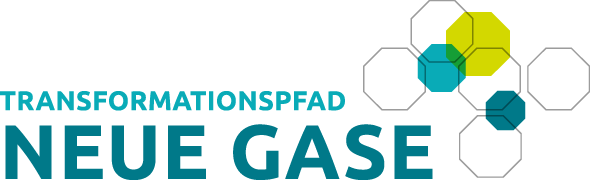 GEMEINSAME TRANSFORMATION
Die Transformation des Energiesystems gelingt nur mit der gesamten Energiewirtschaft, mit Politik, Gesellschaft und Wissenschaft. Deshalb freuen wir uns auf den Austausch mit Ihnen und bringen unsere Expertise und Gestaltungsmöglichkeiten jederzeit gerne ein.
Ansprechpartner
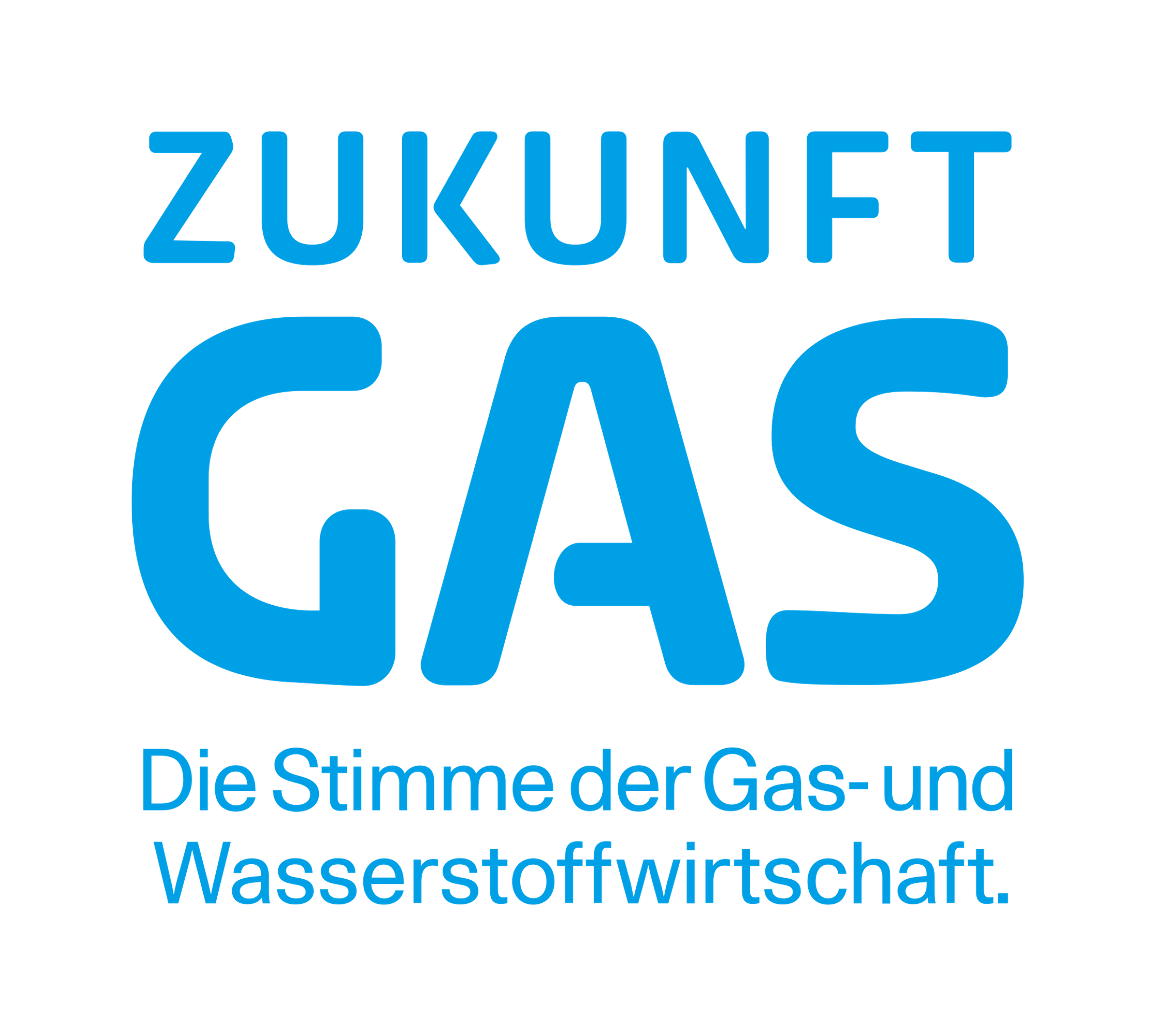 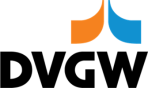 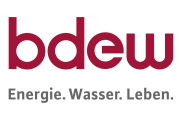 Ilka Gitzbrecht
Abteilungsleiterin
ilka.gitzbrecht@bdew.de
Robert Ostwald
Referent Politik
robert.ostwald@dvgw.de
Annegret-Claudine Agricola
Leiterin Public Affairs
annegret-claudine.agricola@gas.info
WEGE ZU EINEM RESILIENTEN UND KLIMANEUTRALEN ENERGIESYSTEM 2045
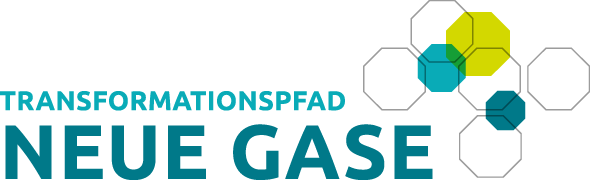 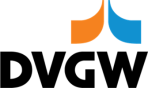 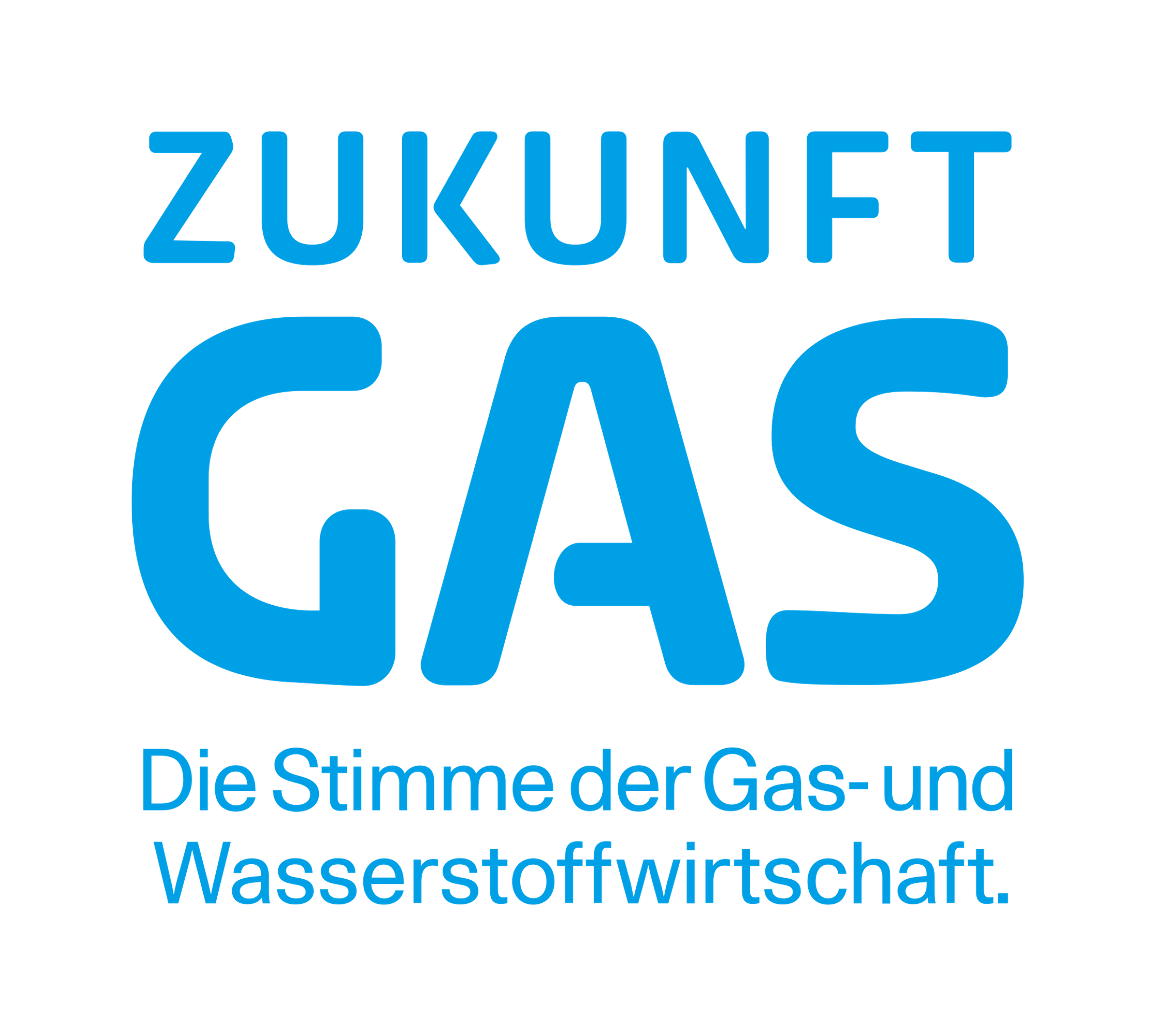 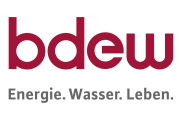 WEGE ZU EINEM RESILIENTEN UND KLIMANEUTRALEN ENERGIESYSTEM 2045